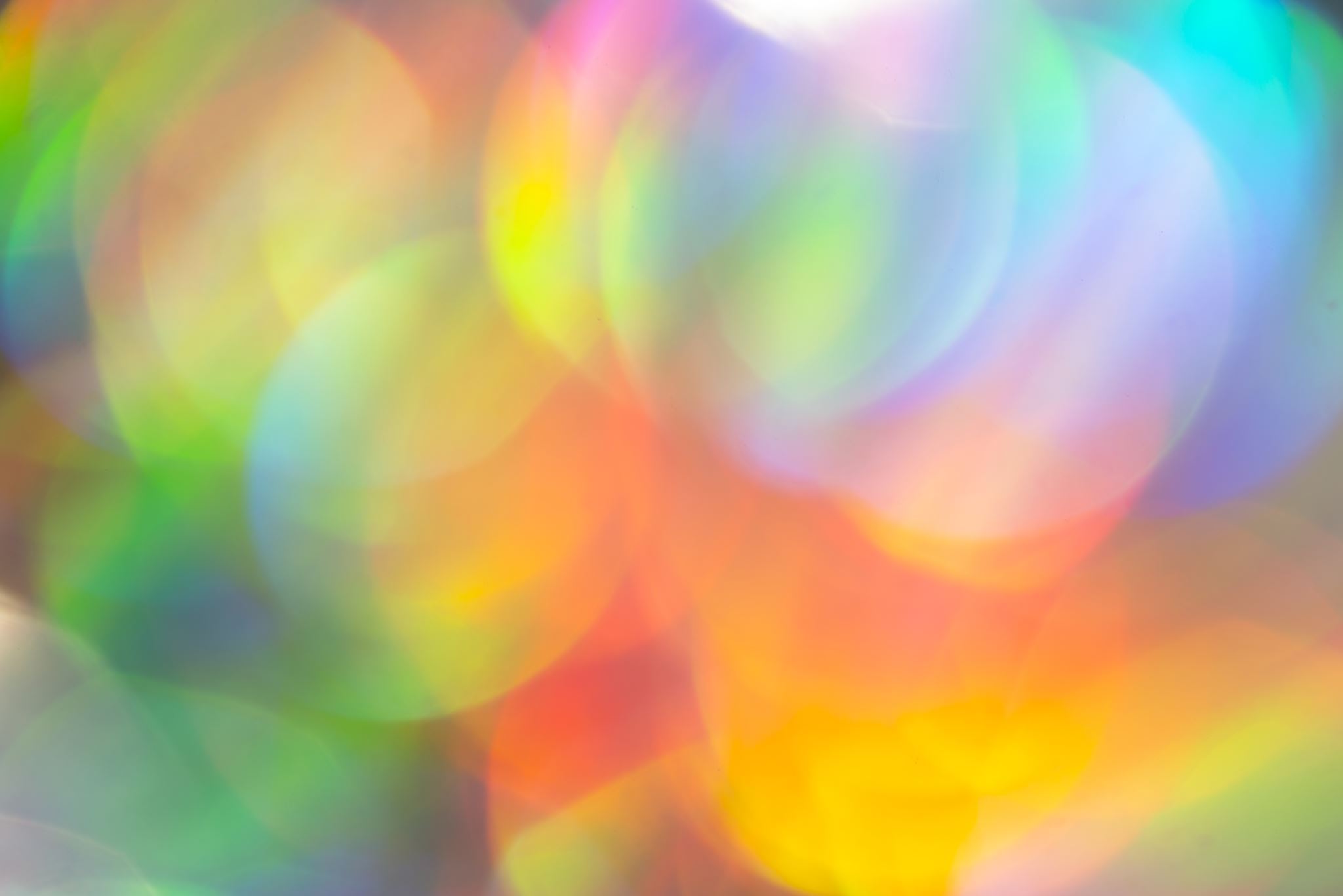 Escuela normal de educación preescolar Lic. Educación preescolar Gestión educativa centrada en la mejora del aprendizaje Act -¿sabias 1ue ? Alumnas Fatima flores pardo #6 Paola durante dominguez #4diana martinez #  14 Tahmara solis Aguilera #22 03  de noviembre del 2022
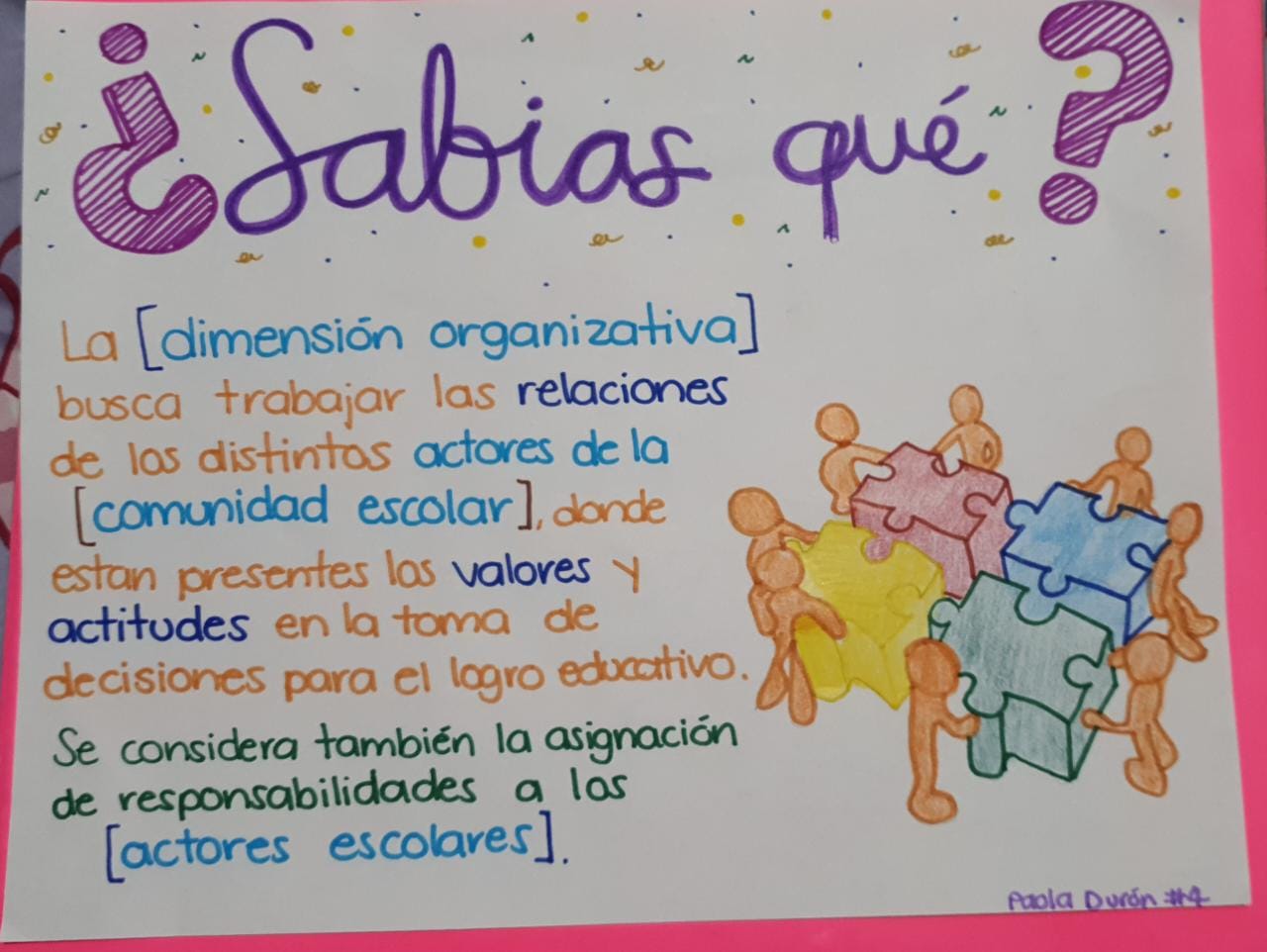